“Towards Quantum Magnetism with Ultracold Atoms”
Wolfgang Ketterle
Massachusetts Institute of TechnologyMIT-Harvard Center for Ultracold Atoms

11. Nov. 2010

EMMI WorkshopGSI, Darmstadt
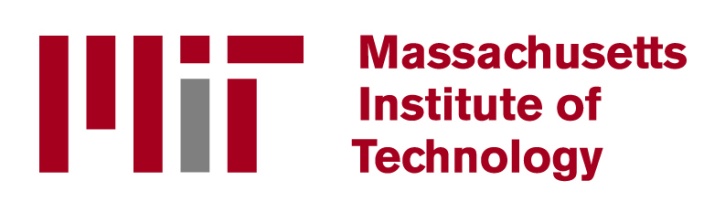 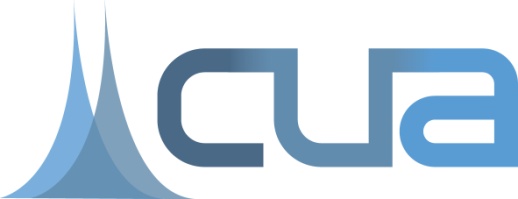 New Materials – driving force for modern technology
  high temperature superconductors
  carbon nanotubes
  colossal magneto-resistance materials …

However: 
Physical modeling of these new materials is currently impeded by our limited understanding of strongly interacting many-electron systems
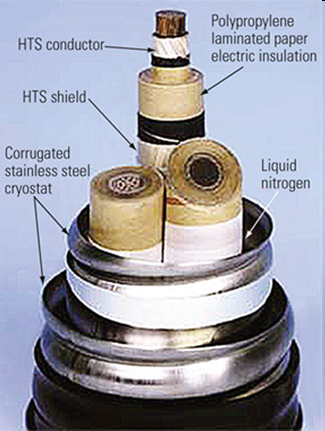 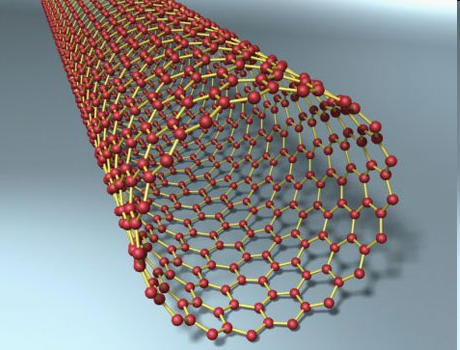 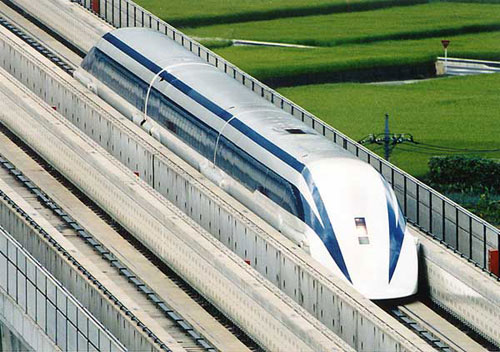 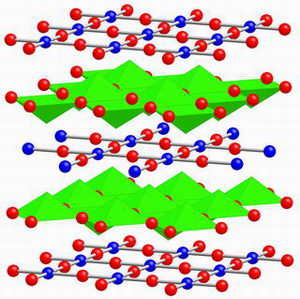 Crystal structure of high-temperature superconductors
Superconductors and other modern materials still have many unresolved mysteries
What is the simplest system to study superfluidity and magnetism?
A dilute gas
ULTRA-dilute gases
Ultralow density: 1013 cm-3 
	a million thinner than air
Almost nothing
	 0.01 femtomole
But:
Those atomic gases can be strongly interacting
They can show strong correlations

Like liquids
Like solids
Like superconductorsLike a ferromagnet
When cooled to nanokelvin temperatures
Approximations,
Impurities, 
no exact solutions
?
Quantum simulators:  Controlled, “simple” systemstesting models and verifying concepts
Why quantum simulators?
New materials harnessing strong correlations in many-electron systems:   Nanotubes, quantum magnets, superconductors, …
Condensed matter models:   Simple models which capture the relevant mechanism
?
Approximations
Testing and understanding models:  Wind tunnel
Analogy
New airplanes
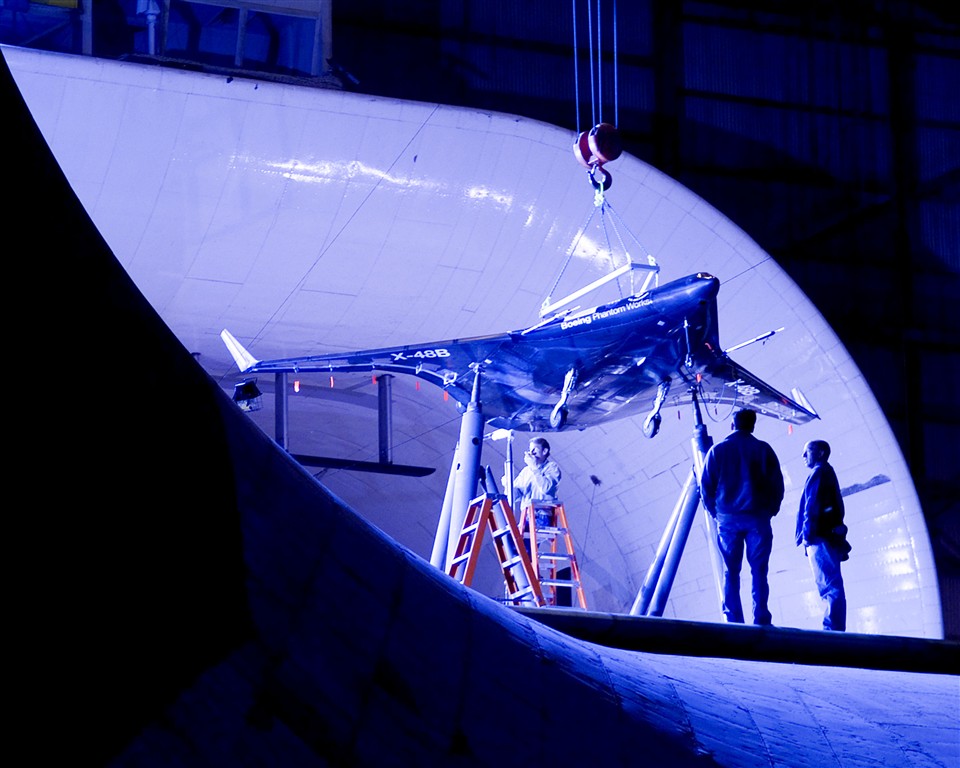 Engineering design
Cold atoms:
25 years of laser cooling
14 years of degenerate quantum gases
All focused on controlling and freezing out motion
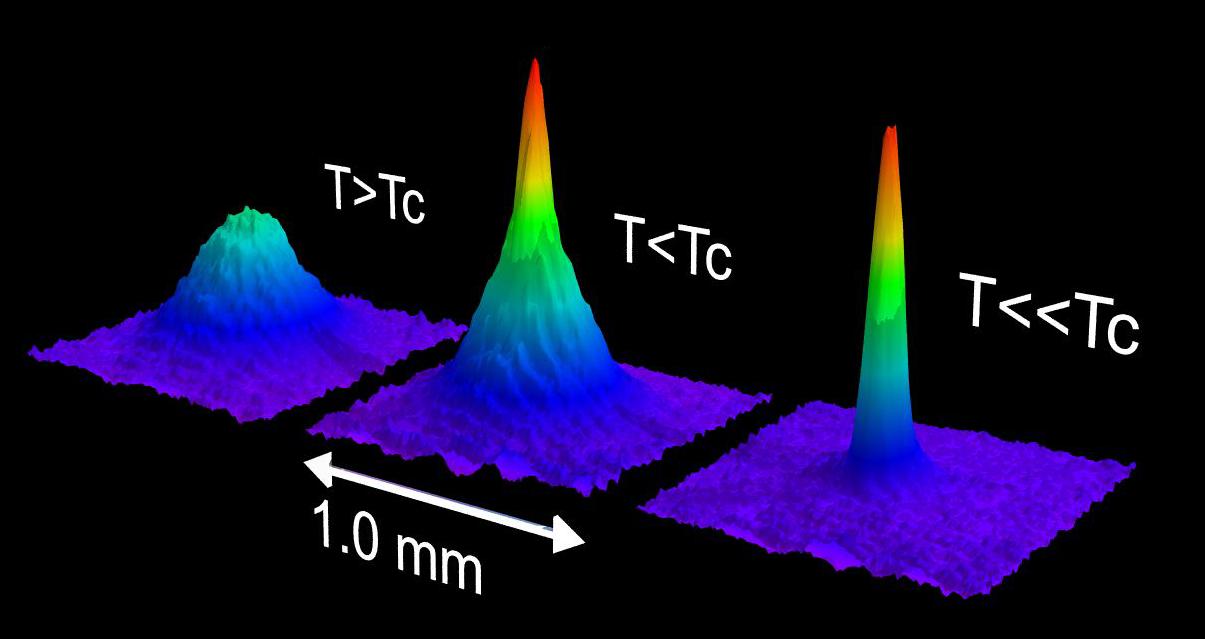 Bose-Einstein condensation
Matter wave propagation
Superfluid Fermi gases
Superfluid-to-Mott insulator transition
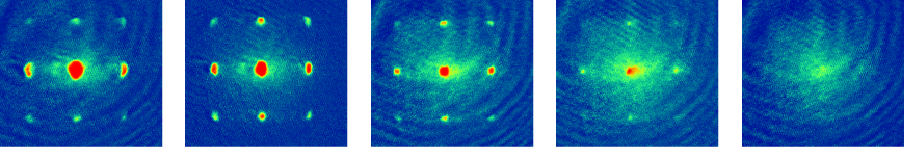 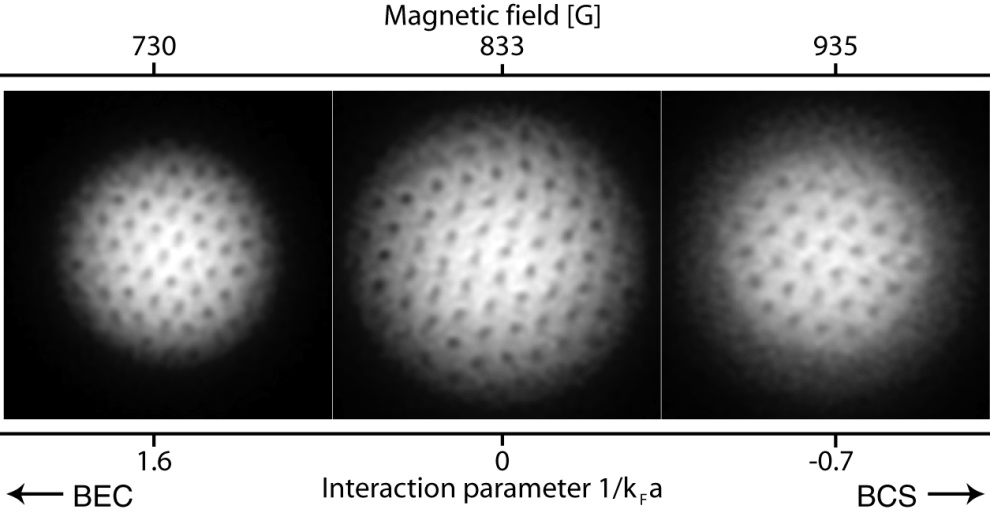 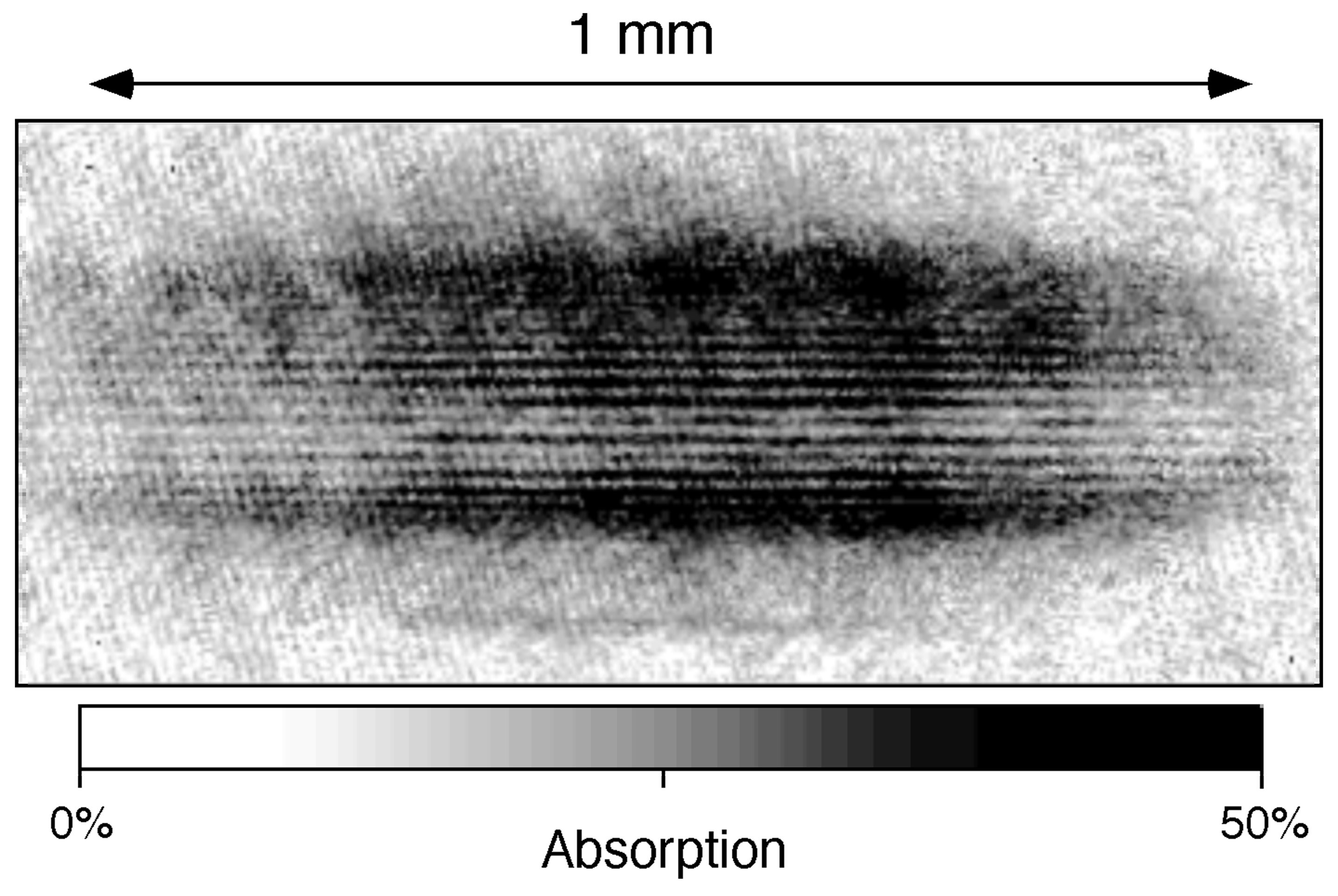 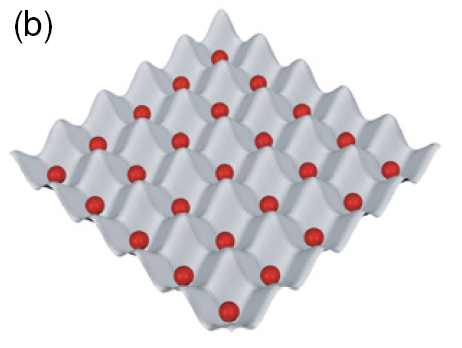 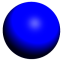 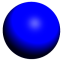 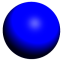 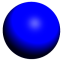 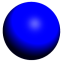 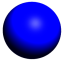 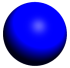 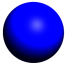 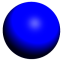 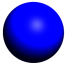 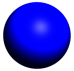 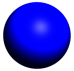 Next challenge
Magnetic ordering -  quantum magnetism
(ferromagnetism, antiferromagnetism, spin liquid, …)

Dominant entropy: spin entropy
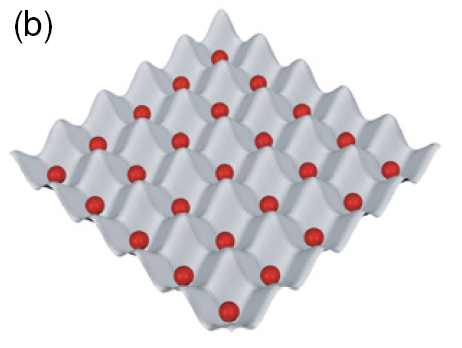 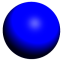 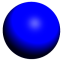 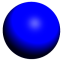 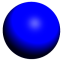 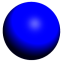 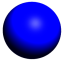 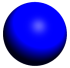 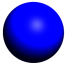 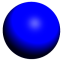 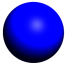 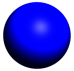 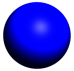 Two paradigms of magnetism
Magnetism of localized electrons
superexchange interactions 
 localized spin
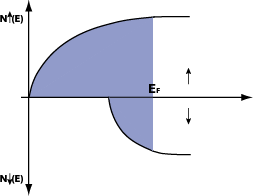 Magnetism of itinerant electrons
delocalized conduction electrons
 Stoner criterion
 transition metals and their alloys
Schematics for
free electron gas
*Other “exotic” form of magnetism in BECs:
 Spinor BEC:  Weak spin-dependent mean field, but with bosonic enhancement
 Dipolar BEC
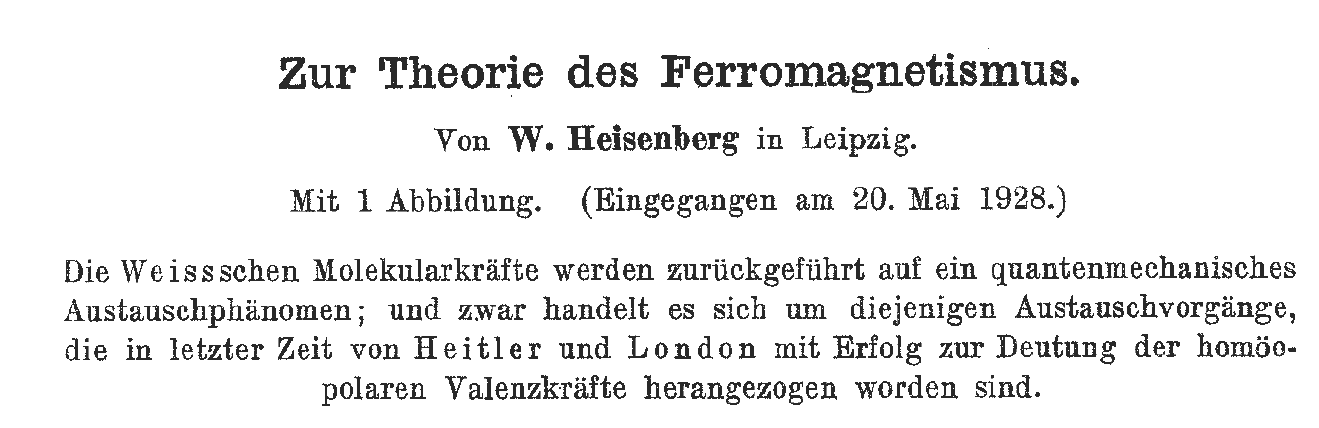 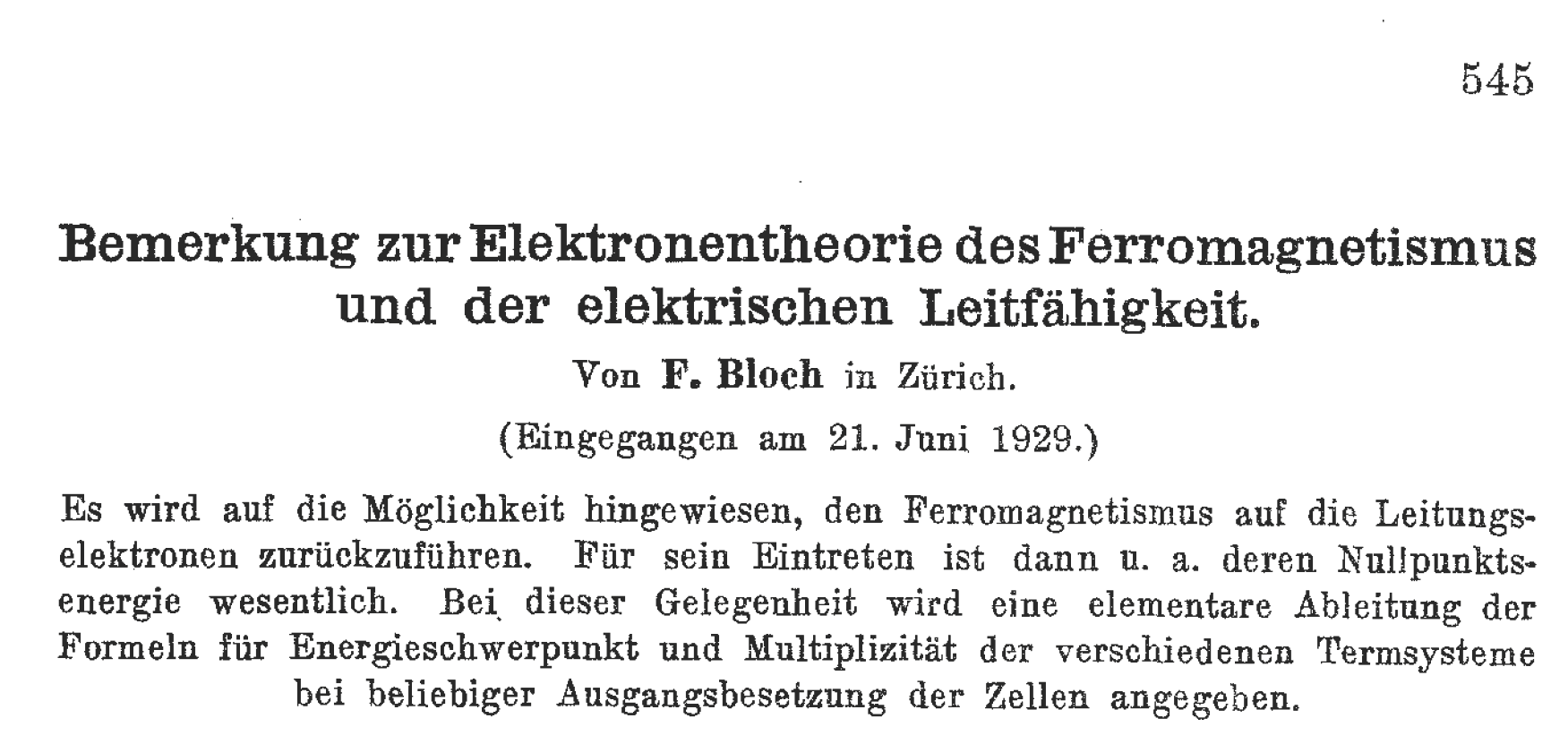 EF
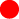 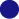 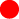 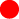 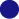 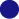 Energy
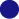 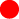 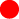 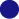 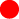 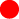 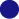 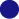 : Spin
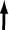 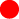 : Spin
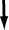 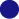 Itinerant Ferromagnetic Phase Transition in Ultracold gases
Increasing kFa
22/3
EF
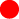 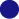 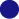 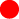 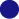 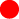 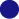 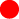 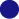 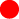 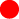 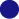 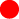 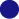 Triplet
Energy
Singlet
Interaction strength
Two fermions in a well
Non-interacting
Singlet
Triplet
Short range interaction
Two known theorems:

For arbitrary spin-independent interactions, the ground state is always a singlet state

 For two particles
 In 1D (Lieb-Mattis theorem, 1962)

No solution of proof so far for 2D or 3D.
For three particles in HO:  ground state can be ferromagnetic(Drummond, ICAP 2010)
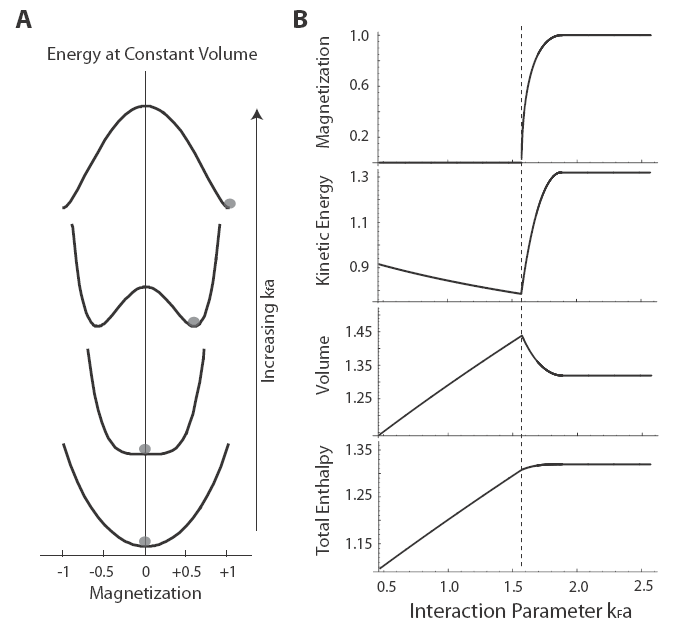 Itinerant Ferromagnetism

 T=0 Mean-field Stoner model for
 the phase transition
local magnetization
K.E. spin up
K.E. spin down
repulsive mean field interaction
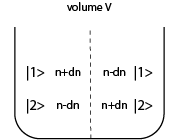 Itinerant Ferromagnetic Phase Transition T=0 Mean-field model
Constant Pressure (minimizing Enthalpy H)
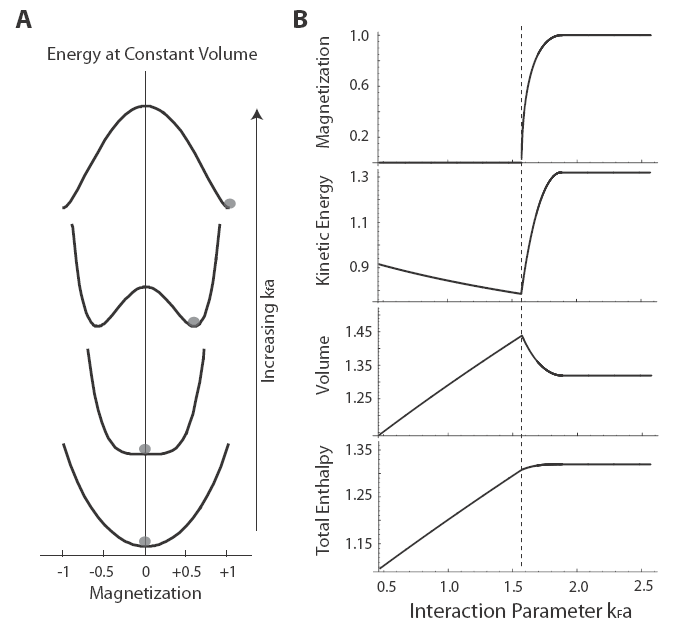 Onset of magnetization
Minimum of kinetic energy
Maximum in
volume
Realize the Stoner model for itinerant ferromagnetism in a trapped  two-component Fermi gas
“Solve” the Hamiltonian by performing an experiment ….
Does this Hamiltonian have 
a phase transition to a ferromagnetic state?
or:  is it possible to have a ferromagnetic gas (without lattice)?
Theory: M.Houbiers et. al. (1997), M.Amoruso et. al.(2001), T.Sogo et. al.(2002), R.A.Duine et. al. (2005), I.Berdnikov et. al.(2008),  S.Zhang et. al.(2008), L.LeBlanc et. al. (2009), G.Conduit et al.(2009)
Feshbach Resonance
Energy
Atoms
Molecules
Magnetic field
Molecules are unstable
Atoms form stable molecules
Atoms attract each othera<0
Atoms repel each othera>0
BCS-limit:
Condensation of
long-range Cooper pairs
BEC of Molecules:
Condensation of
tightly bound fermion pairs
Itinerant FerromagnetismStoner instability in a free gas
Preparation of an interacting Fermi system in 6Li
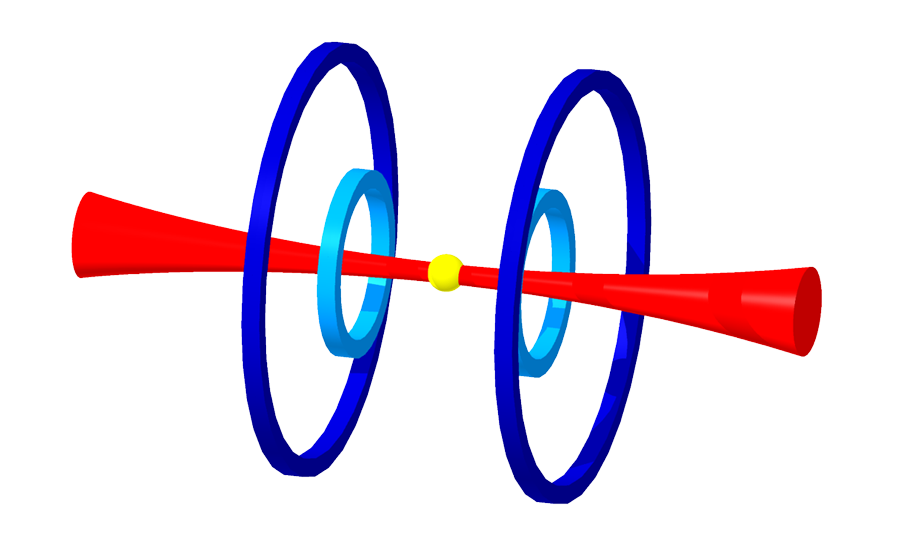 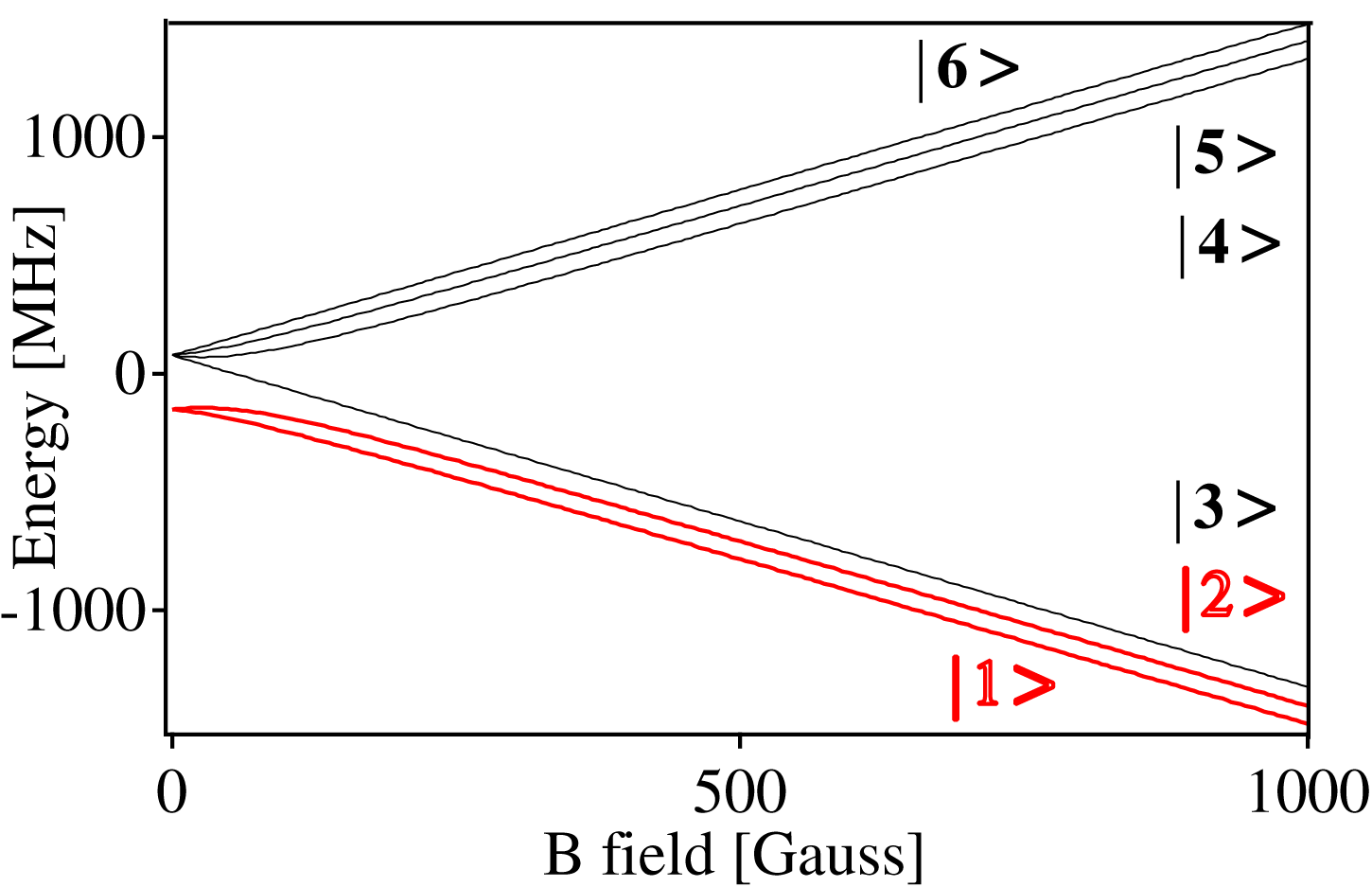 Typical parameters:
Optical trapping:
10 W @ 1064 nm
ω = 2π × (15,15, 0.2) kHz
Etrap = 1 mK
States |1> and |2> correspond to
|> and |>
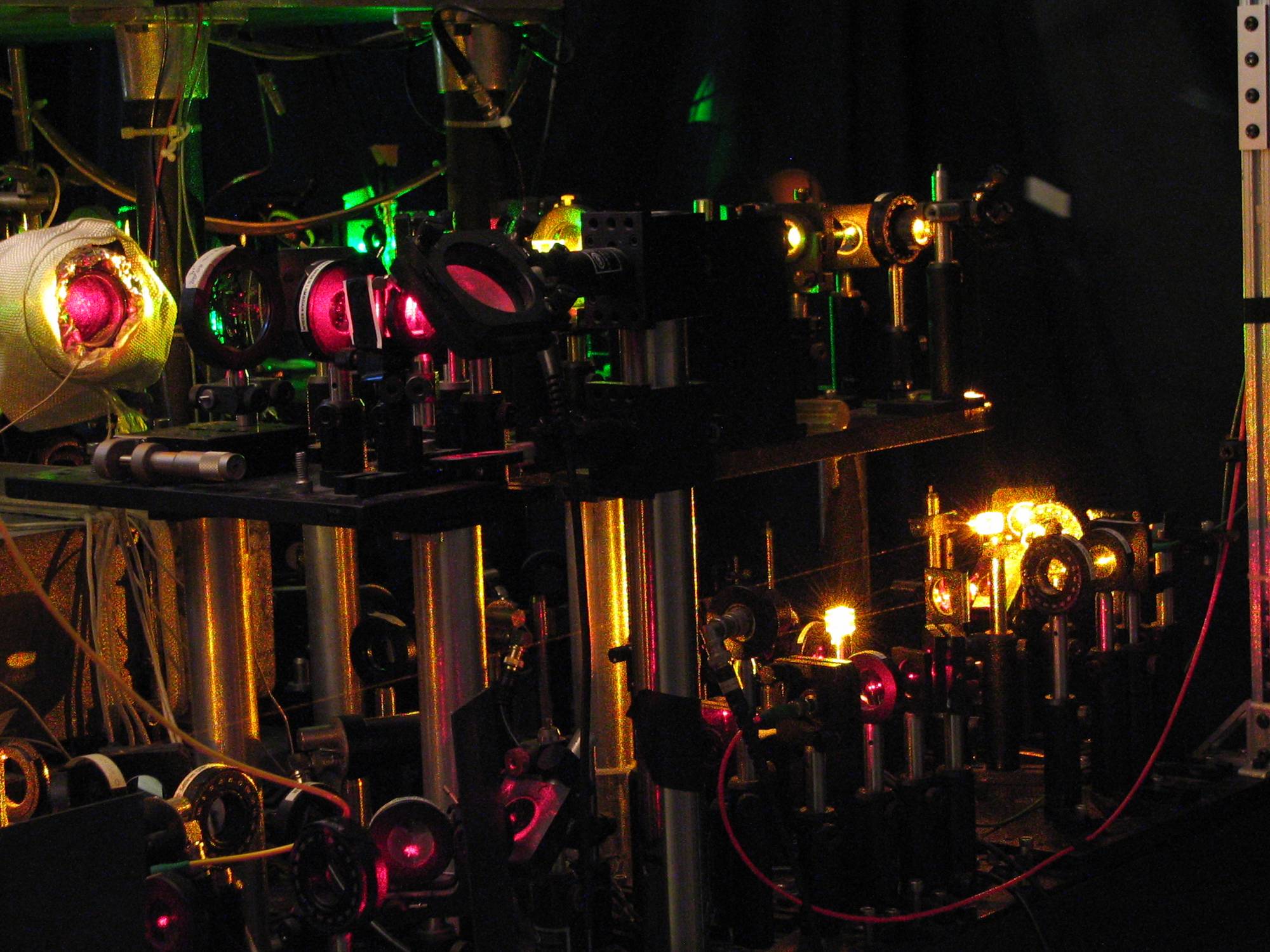 Experiments
Prepared a two-component Fermi gas( ~ 0.65 million per each spin state)
 Vary repulsive interactions near Feshbach resonance located at 834 G
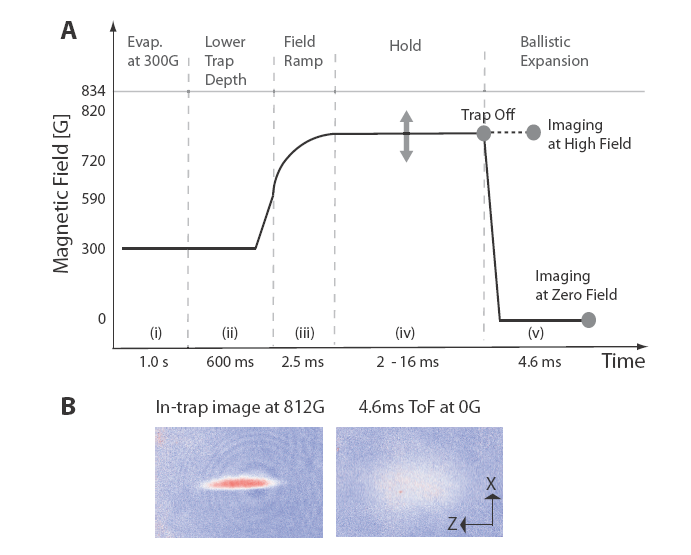 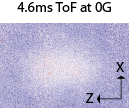 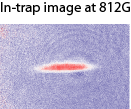 Local Probe for magnetization 
 n1 n2
Three body recombination rate(molecule formation)
 a6 ntotal2 (1-2)   for small a, T
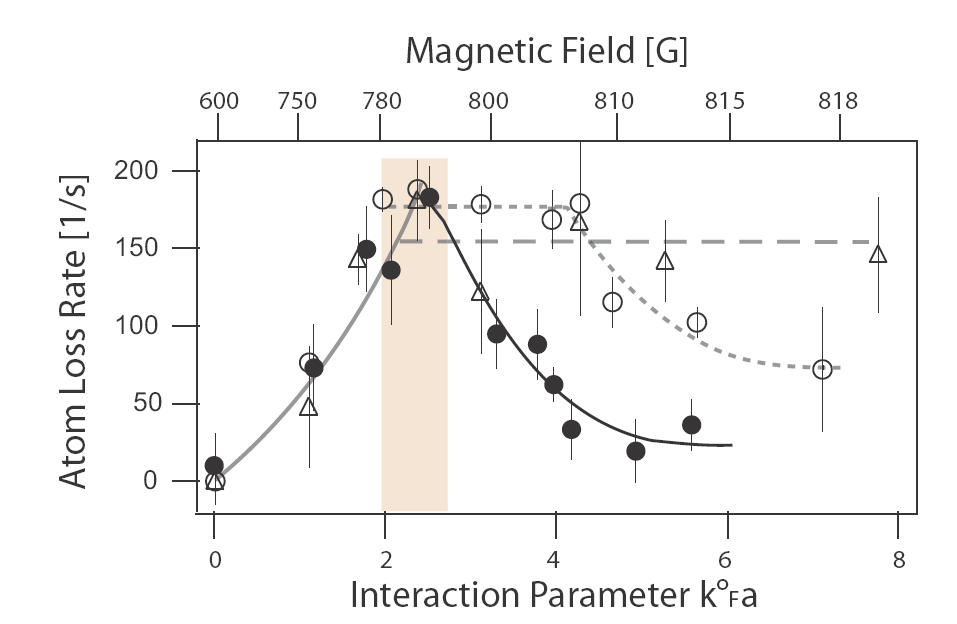 T/Tf = 0.55
T/Tf = 0.22
T/Tf = 0.12
Highly Suppressed Atom-Atom Collisions
Kinetic Energy of the gas
At T/Tf = 0.12
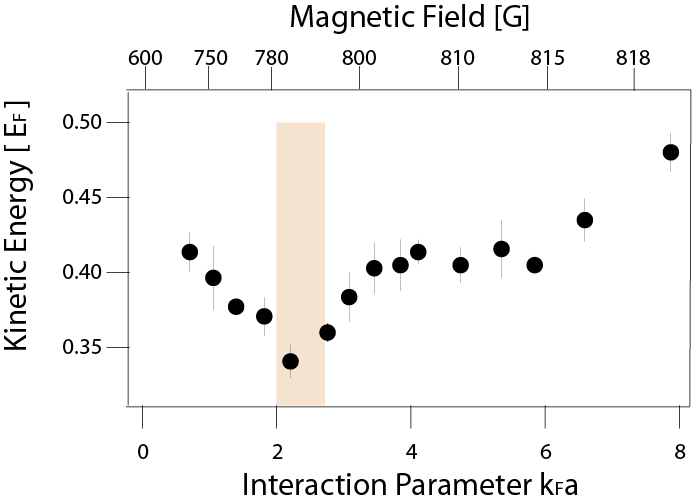 Minimum!
Three observations of non-monotonic behavior when approaching the Feshbach resonance
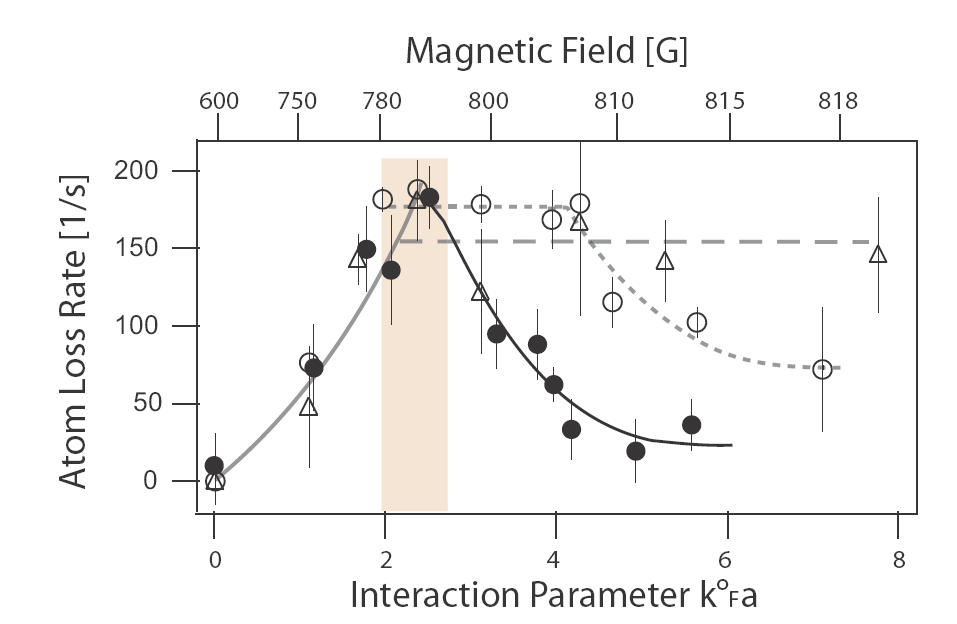 Suggests that itinerant FM can occur for    a free gas with short-range interactions
 First study of quantum magnetism in   cold fermionic atoms
 Quantum simulation of a Hamiltonian for   which even the existence of a phase    transition is unknown
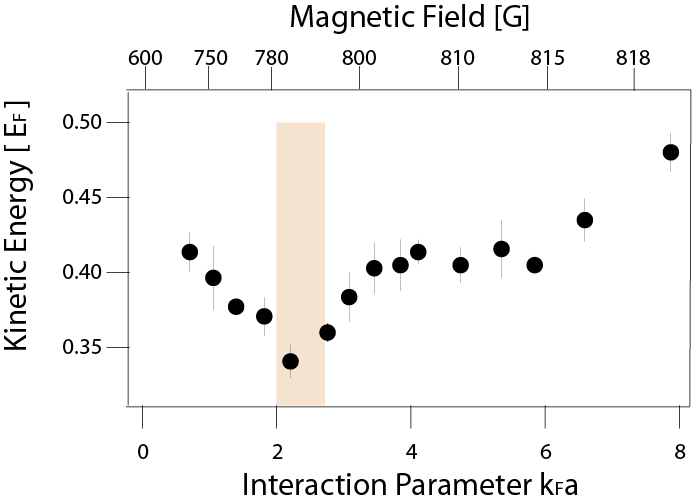 BUT:
 Lifetime only 10 ms
 Molecular fraction 25 %
 Magnetic domains not resolved
 Ferromagnetic fluctuations vs.    ferromagnetic ground state
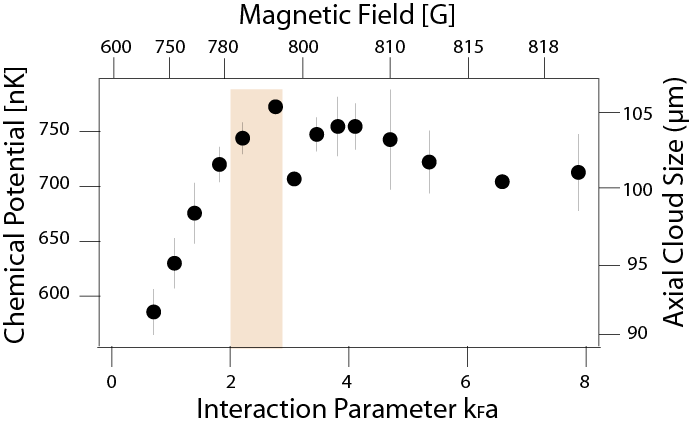 G.B. Jo, Y.R. Lee, J.H. Choi, C.A. Christensen, H. Kim, J. Thywissen, D.E. Pritchard, W.K., Science 325, 1521-1524 (2009).
Mean field transition in the presence of the trapping potential
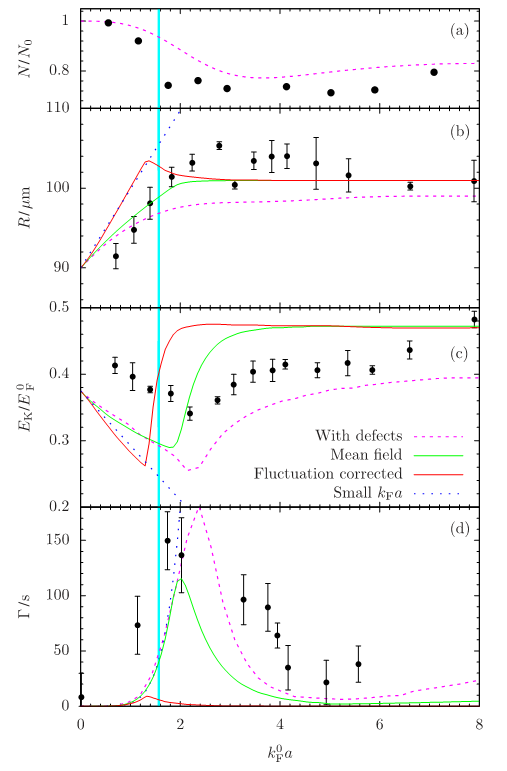 LeBlanc, Thywissen, Burkov & Paramekanti, Phys. Rev. A 80, 013607 (2009)
Conduit & Simons, Phys. Rev. Lett. 103, 200403 (2009)
Domain growth after rapid quench across the phase transition
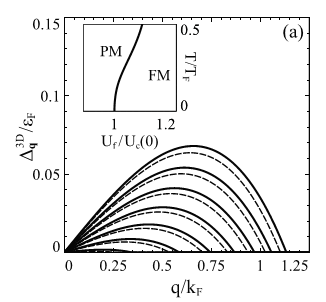 Initial domains are VERY small
Babadi, Pekker, Sensarma, Georges, Demler, arXiv:0908.3483
Correlated versus Ferromagnetic State in Repulsively Interacting Two-Component Fermi Gases
What is the equilibrium state?

 Magnetic domains (i.e. ferromagnetic state)
 Ferromagnetic fluctuations (correlations), i.e. non-magnetic state
Hui Zhai, Physical Review A, 80, 051605 (2009)
Jason Ho, private communication
Monte-Carlo simulations of hard core interactions and upper branch of Feshbach resonance
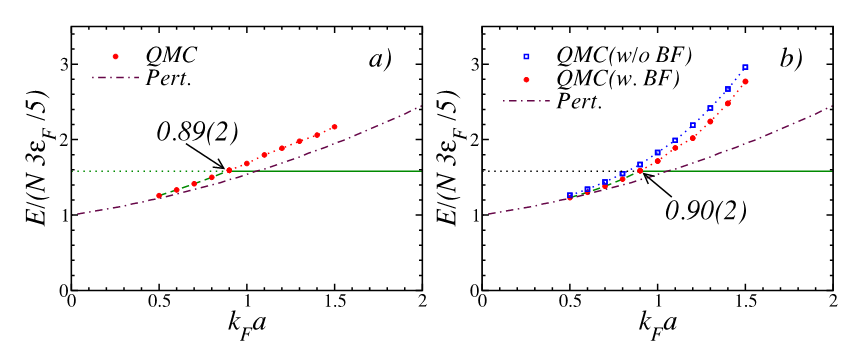 Chang, Randeria & Trivedi, arXiv:1004.2680Pilati, Bertaina, Giorgini & Troyer arXiv:1004.1169
Competition between pairing and ferromagnetic instabilities
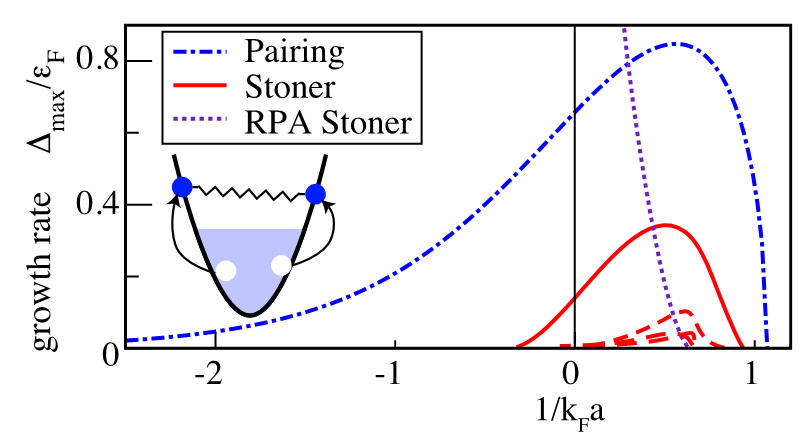 Pekker, Babadi, Sensarma, Zinner, Pollet, Zwierlein, Demler, arXiv:1005.2366
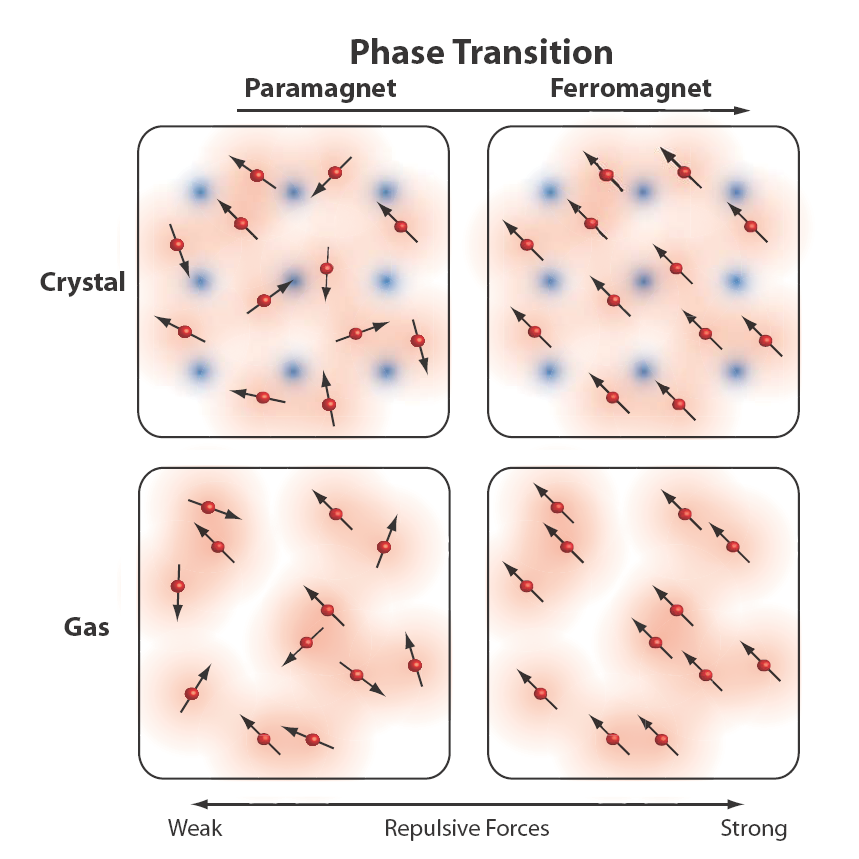 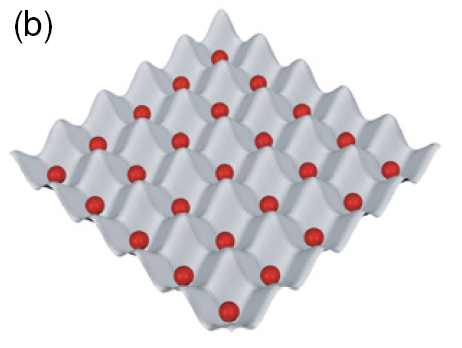 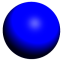 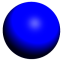 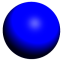 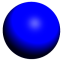 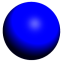 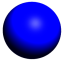 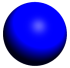 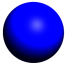 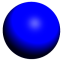 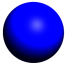 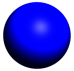 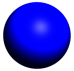 Bosonic or fermionic Hubbard Hamiltonian
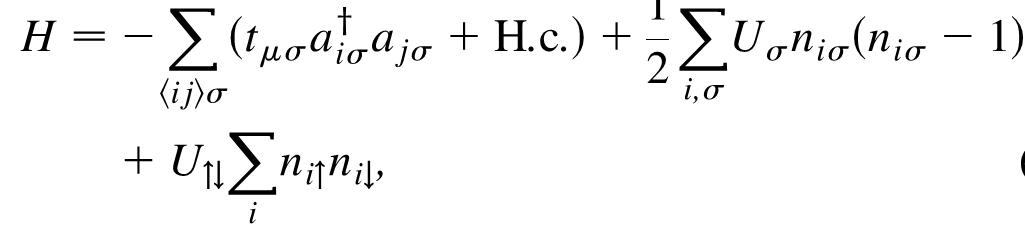 is equivalent to spin Hamiltonian (for localized particles)
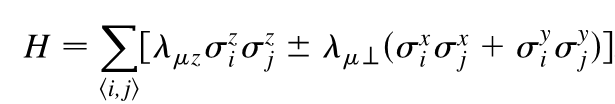 Duan, Demler, Lukin (2003)
Magnetic Ground States
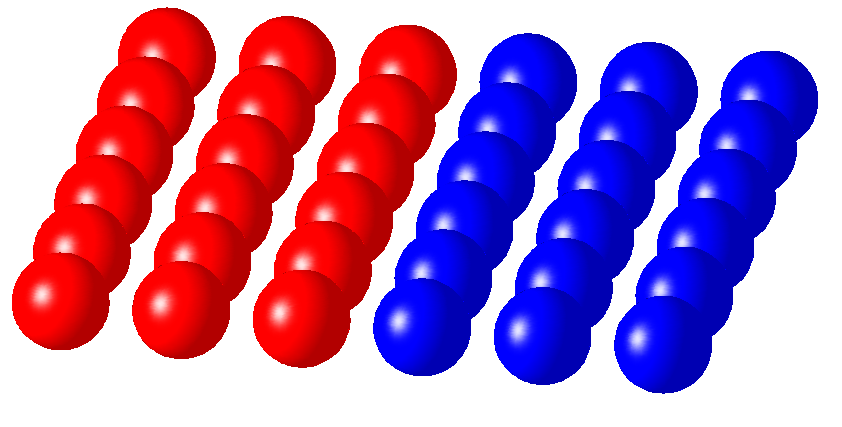 Z-Ferromagnet:
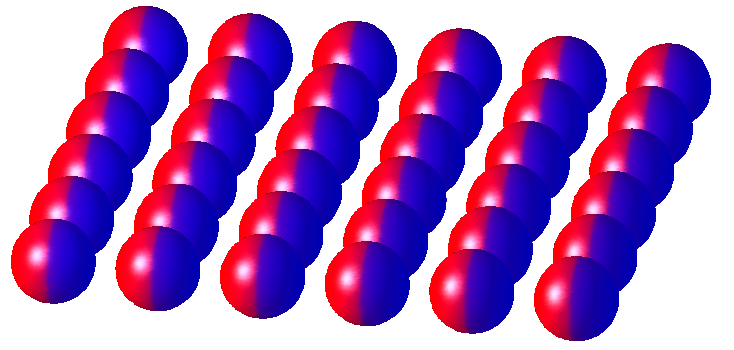 XY-Ferromagnet:
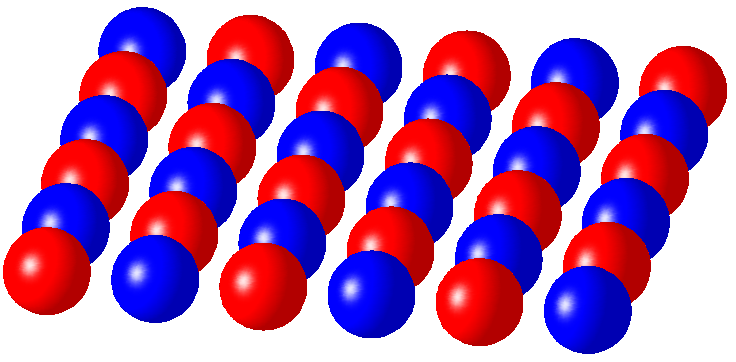 Antiferromagnet:
Towards quantum magnetism


 Characterization of new quantum phases
density fluctuations to determine compressibility, spin susceptibilityand temperature (MIT, ETH)


 New cooling scheme
spin gradient demagnetization cooling
Challenge:
To reach the low temperatures (entropies)necessary for magnetic ordering

Critical entropy for the Heisenberg antiferromagnet:
S/NkB = ln2/2
Fermions
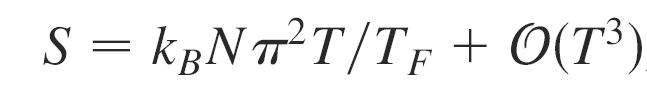 AF ordering requires T/TF  0.02 … 0.07
Bosons
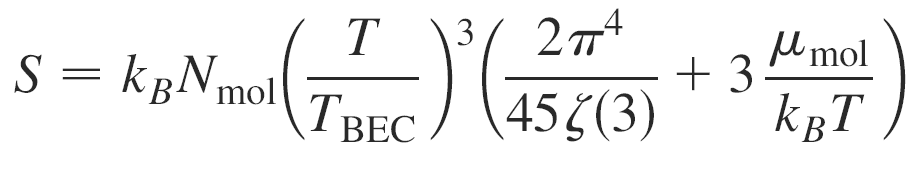 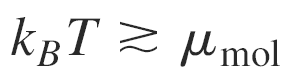 3.6
So far, entropies < log2 have been reached, but not in a lattice (fermions) or with two component bosons
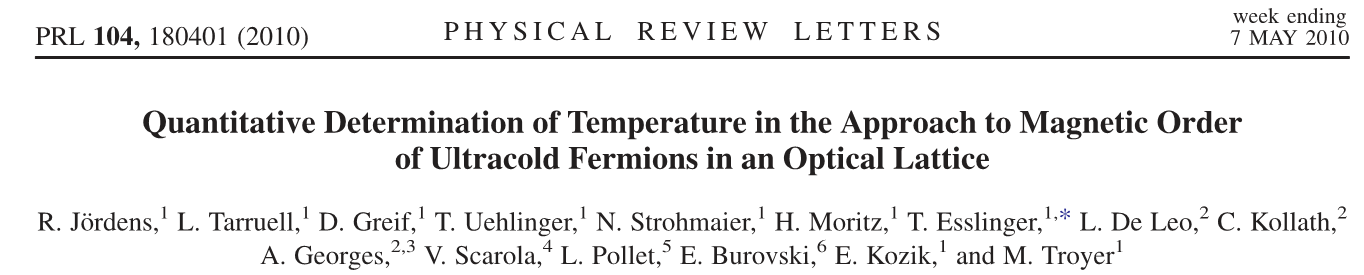 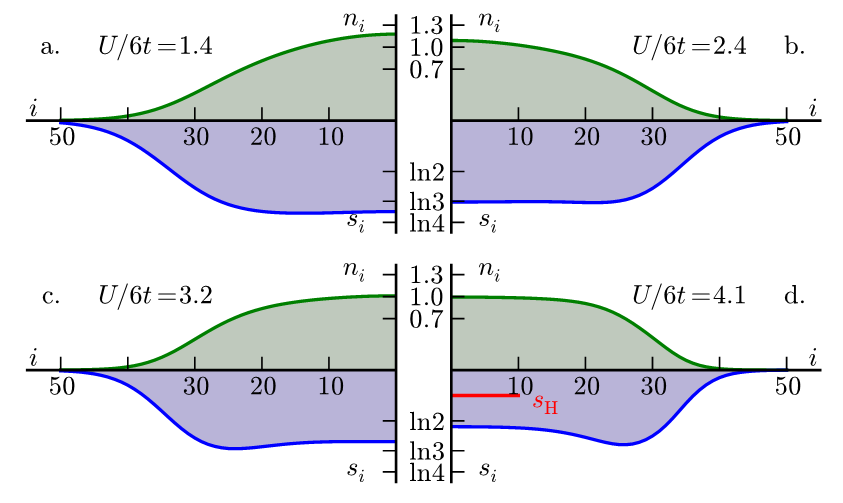 radial profiles of density and entropy
Ultracold atoms to do “room-temperature” physics
Fermions:  lowest T/TF achieved
 for attractive interactions 0.03
 for repulsive interactions 0.1

Electrons in metal:
typical  TF is 30,000 K
room temperature is  T/TF =0.01
BUT:  	neutral atoms have adjustable interactions
	can be used to have high Tcrit 
	e.g. s-wave superfluidity at T/TF = 0.15

compared to 3He (TF=0.5 K): T/TF =0.02 is 10 mK
Rb lattice experiment @ MITTowards quantum magnetism in a two-component Mott insulator
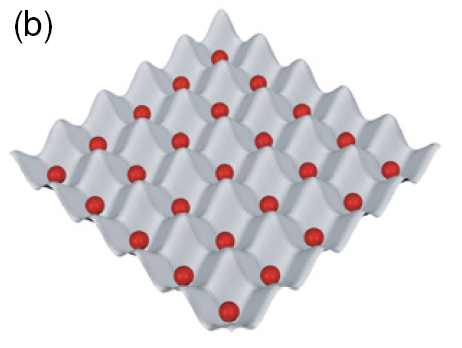 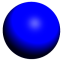 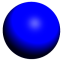 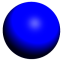 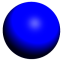 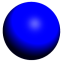 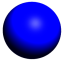 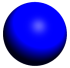 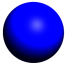 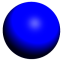 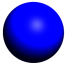 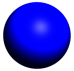 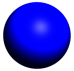 Goal:Magnetism of localized spins
Requires TOTAL entropy to be less than N kB log2
Two component Bosons for Quantum Magnetism
Before we can mix them, we have to control their separation
Two component Mott insulator
equal mix of (2,-2) and (2, 2) states (or (1,-1))
• Variable B-field gradient
• Polarization contrast imaging (or two absorption pictures):  2,+2 (or (1,-1) black, 2,-2 white
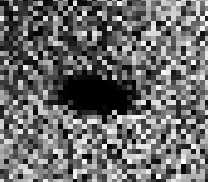 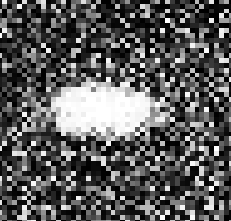 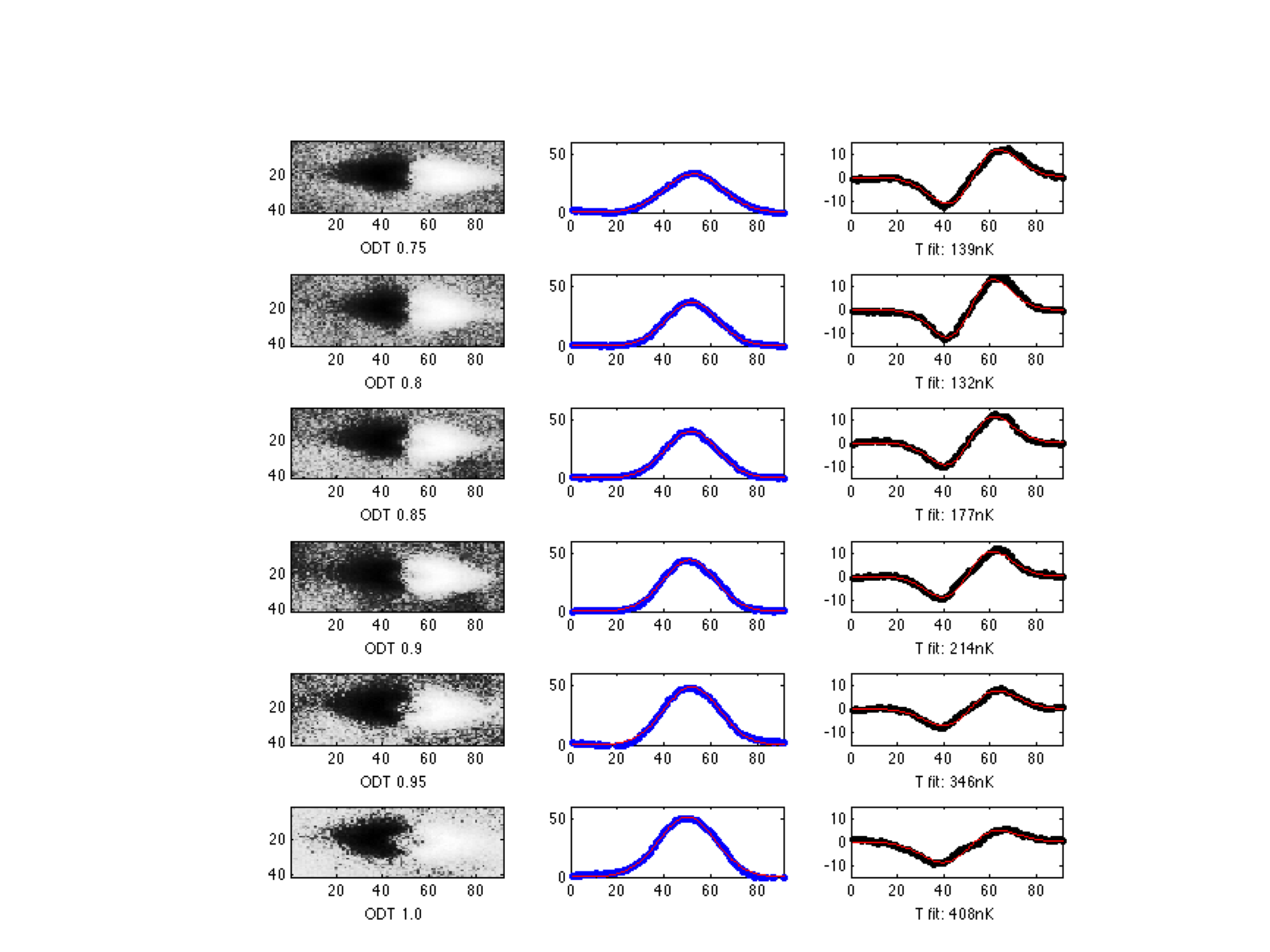 2,+2
2,-2
Mixture
Spin Gradient Thermometry in a 2-component Mott insulator
• Spins separate in a magnetic field gradient (1 G/cm typical)
• At zero temperature:  sharp boundary
 At non-zero temperatures:  finite boundary region
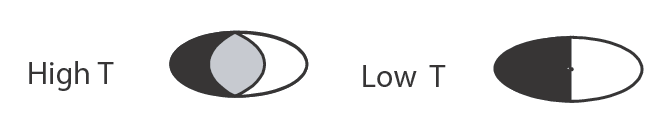 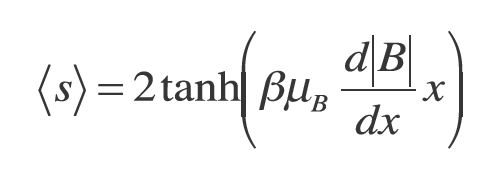 Spin Gradient Thermometry in the Mott Insulator
Cold
Hot
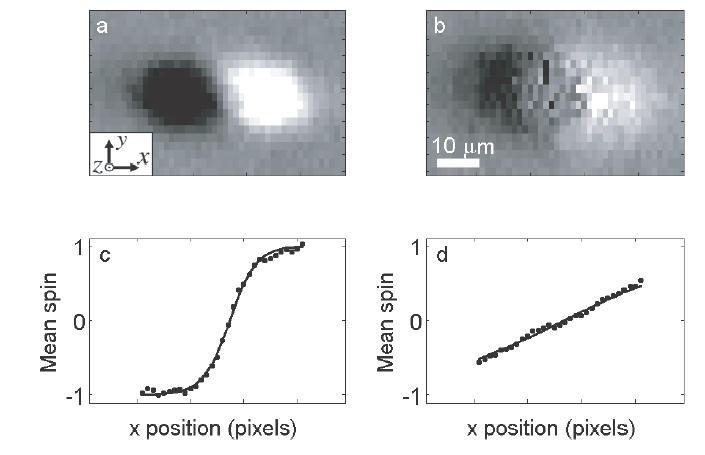 296 nK
52 nK
D.M. Weld, P. Medley, H. Miyake, D. Hucul, D.E. Pritchard, W. K., Phys. Rev. Lett. 103, 245301 (2009).
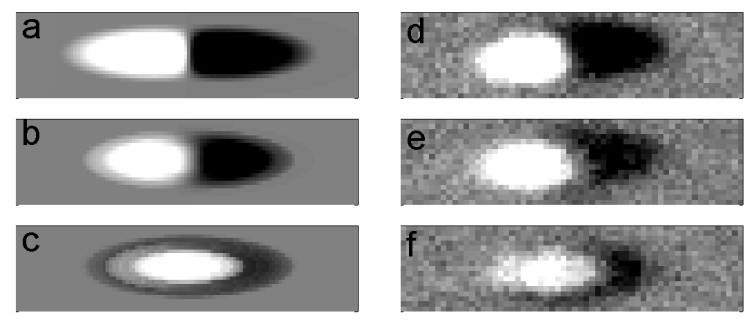 0.7 G/cm
6 nK
0.06 G/cm
2 nK
0.0024 G/cm
0.4 nK
Simulation
Experiment
Simulation includes buoyancy effect due to slightly different scattering lengths of the two states
D.M. Weld, H. Miyake, P. Medley, D.E. Pritchard, W. K.
 arXiv:1008.4610
Next:  Use field gradient for manipulation
Adiabatic change: 
adiabatic cooling of Mott insulator
Adiabatic demagnetization cooling
a standard cryogenic technique
Spin system (electron or nuclear spins)
Other degrees
of freedom
Tinitial
Other degrees
of freedom
T<Tinitial
Equil.
Cool
low B field
high B field
Negative temperatures
Spin system (electron or nuclear spins)
positive temperature
negativetemperature
fast
high B field
inverted B field
Negative temperatures
More energy than positive temperatures
Possible only for systems with finite maximum energy
higher energy
0
-1/T
-
T=0
absolute zero
0
T=
equipopulation
+
T=-0
only highest energystate populated
Adiabatic demagnetization cooling
a standard cryogenic technique
Spin system (electron or nuclear spins)
Needs spin flip collisions
(Chromium (Pfau, 2006))
50 pK = 1 Hz = 0.7 G
Other degrees
of freedom
Tinitial
Other degrees
of freedom
T<Tinitial
Equil.
Cool
low B field
high B field
Spin gradient demagnetization cooling
high gradient, Tinitial
Low gradient, T<<Tinitial 
No coupling with rest of system:width of the layer stays the same
same entropy
Coupling with rest of system:
Entropy flows into layer, 
larger width
Principle of adiabatic cooling:Transform spin states into states with lower energy.  Entropy of the system will flow to the spin states.
The Superfluid-Mott Insulator transition
Shallow Lattices - Superfluid
Deep Lattices – Mott Insulator
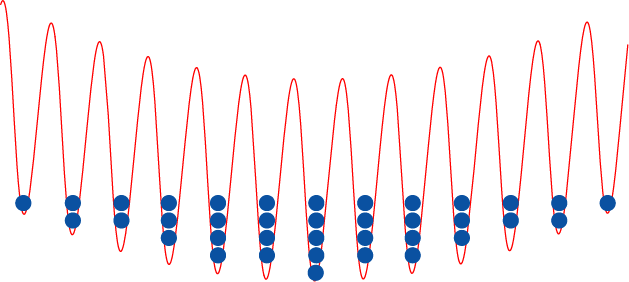 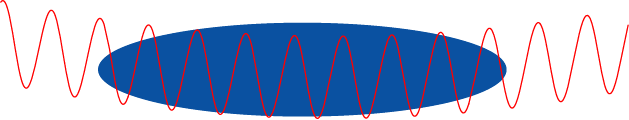 Mott insulator
slow spin relaxation
x
Superfluid
Optical lattice depth
x
Magnetic field gradient
Demag. cooling
Positive and Negative Spin Temperatures
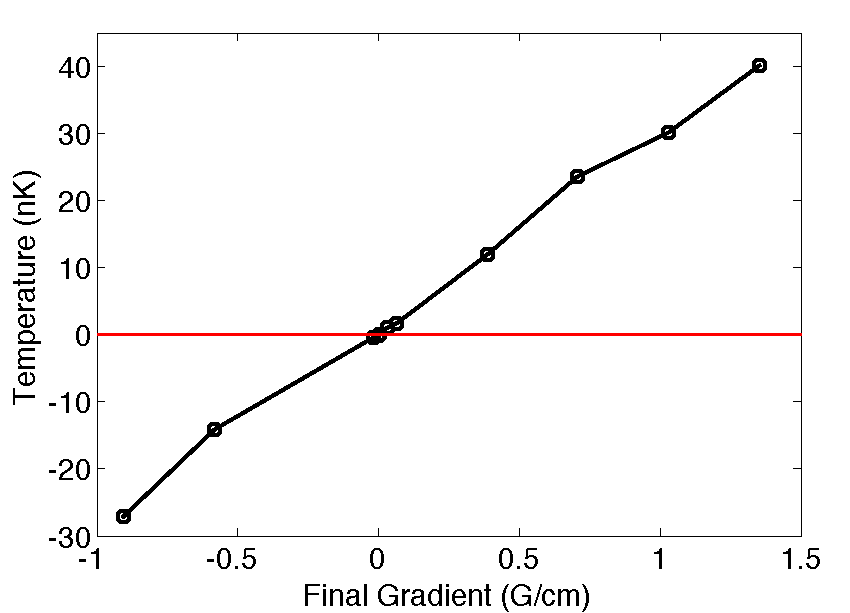 closer to zero than 50 picoKelvin
• Takes advantage of long relaxation times in Mott insulator
Negative temperatures
More energy than positive temperatures
Possible only for systems with finite maximum energy
dS=dQ/T
higher energy
0
-1/T
-
T=0
absolute zero
0
T=
equipopulation
+
T=-0
only highest energystate populated
zero entropy
max. entropy
zero entropy
Spin Heating
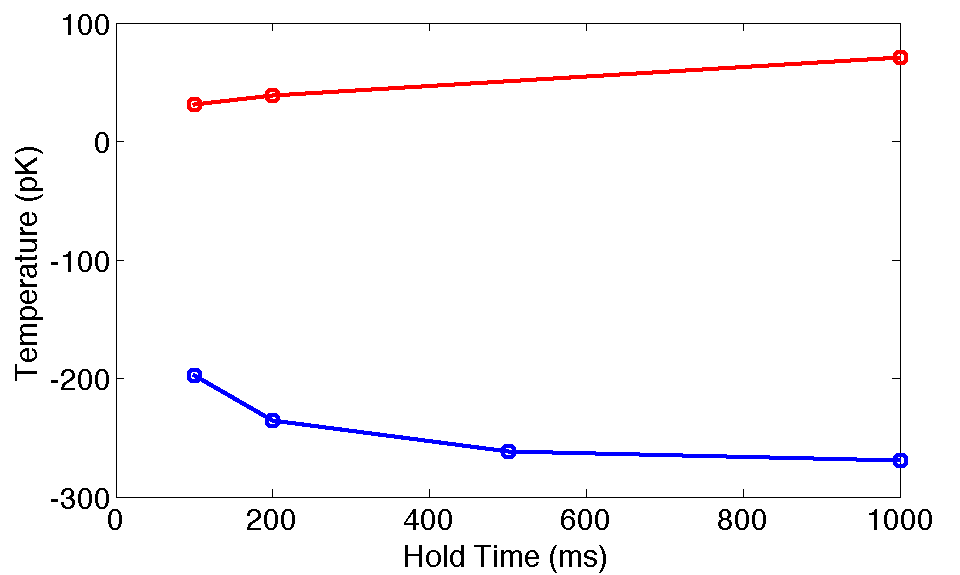 Note:  Spin polarized atoms in magnetic traps have a state purity of typically 1-10-5 

At 100 mG bias field:   Tspin= - 500 nK
pK temperatures need mG!
Here:  mG/cm gradient, 10 mm resolution
Mott insulator
x
Superfluid
slow
fast
Optical lattice depth
spin
relaxation
x
Magnetic field gradient
Demag. cooling
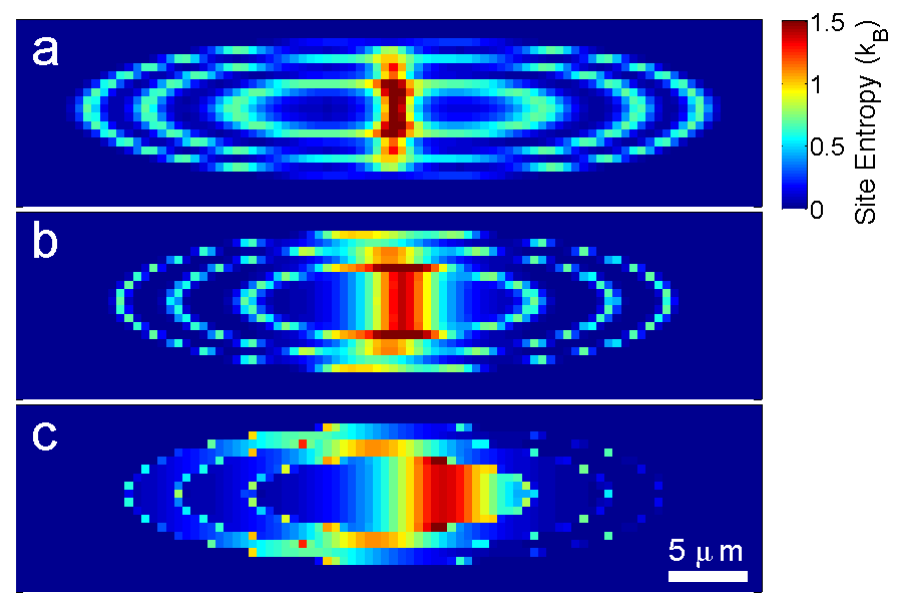 Simulation of entropy density:
Demagnetization from 0.5 to 0.02 G/cm
Temperature reduced from 3 to 0.5 nk
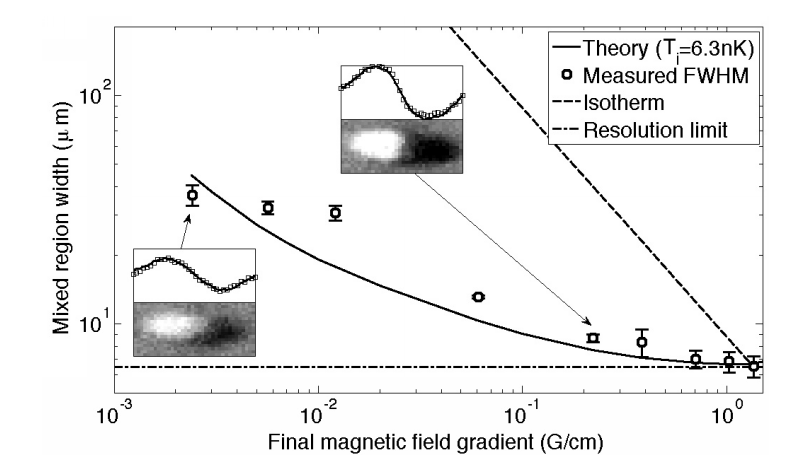 Theory:  simple model for entropy based on deep lattice, assuming perfect adiabaticity
Demagnetization Cooling
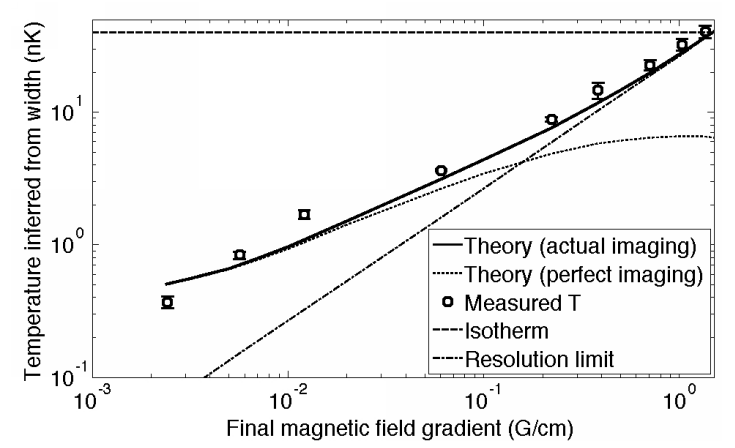 350 ± 50 picoKelvin
Lowest temperatures ever recorded
Previous low temperature records
Kinetic temperature in a gas:  450 pK, MIT (2003)
 Spin temperature:  100 pK,  - 750 pK Helsinki (2000, 1993)
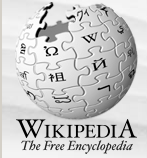 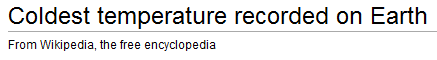 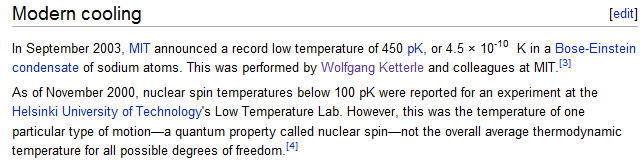 Magnetic Ground States
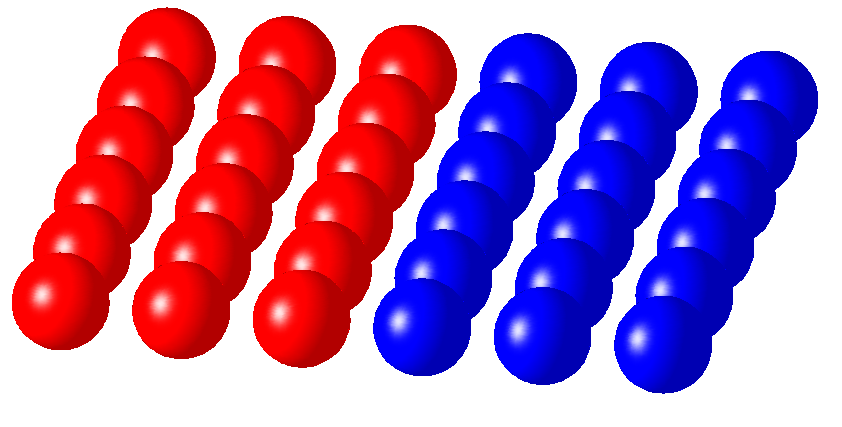 Z-Ferromagnet:
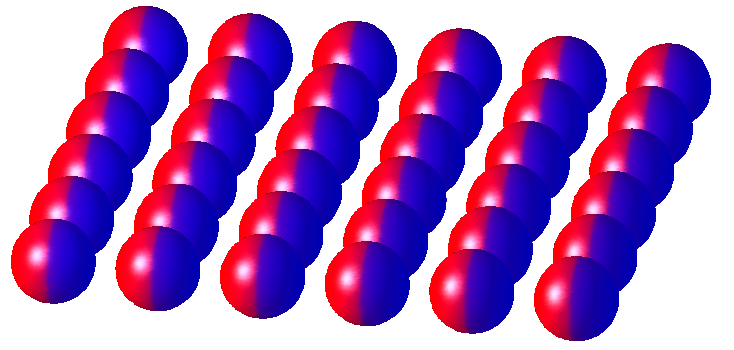 XY-Ferromagnet:
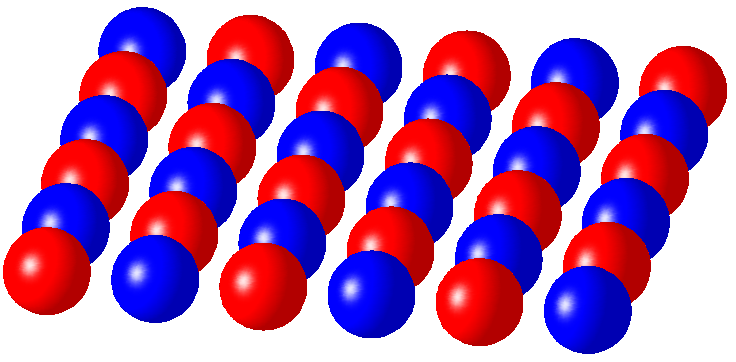 Antiferromagnet:
Use the tools and precision of atomic physics to realize
 new phenomena (Hamiltonians)  of many-body physics
Bosons
 Weakly interacting Bose gas
 Bose-Hubbard model (Mott insulator)
 1D Tonks gas
 2D KBT transition
 Anderson localization of atoms

Fermions
 BEC-BCS crossover
 Fermions with “infinite” interaction strength
 Imbalanced Fermi superfluids
 Fermi-Hubbard model
 Itinerant ferromagnetism in a gas
BEC II
Ultracold fermions:Latticedensity fluct.Christian Sanner
Aviv Keshet
Ed Su
Wujie Huang
Jonathon Gillen
BEC III
Na-LiFerromagnetism
Caleb Christensen
Ye-ryoung Lee
Jae Choi
Tout Wang
Gregory Lau
D.E. Pritchard
BEC IV
Rb BEC in optical lattices
Patrick Medley
David Weld
Hiro Miyake
D.E. Pritchard
$$
NSF
ONRMURI-AFOSR
DARPA